EOHHS Quality Measurement alignment taskforce
Meeting #18
June 19, 2018
Agenda
Welcome
Recap of 6-5-18 Meeting Decisions & Discussion of Follow-up Items
Continue Discussion on Small Set of Candidate Core Measures
Discuss Implementation of Measure Set and Public Comment Process
Revisit On Deck and Monitoring Measures
Identify Measure Gaps and Prioritize Developmental Measures
Next Steps
Agenda
Welcome
Recap of 6-5-18 Meeting Decisions & Discussion of Follow-up Items
Continue Discussion on Small Set of Candidate Core Measures
Discuss Implementation of Measure Set and Public Comment Process
Revisit On Deck and Monitoring Measures
Identify Measure Gaps and Prioritize Developmental Measures
Next Steps
Recap of 6-5-18 Meeting Decisions
The Taskforce finalized its second pass of measures review.


  


The Taskforce gave final endorsement to the following three measures:
Continuity of Pharmacotherapy for Opioid Use Disorder
Use of Imaging Studies for Low Back Pain
CG-CAHPS (MHQP Version)

The Taskforce moved the following measure to the Monitoring Set:
Contraceptive Care – Postpartum
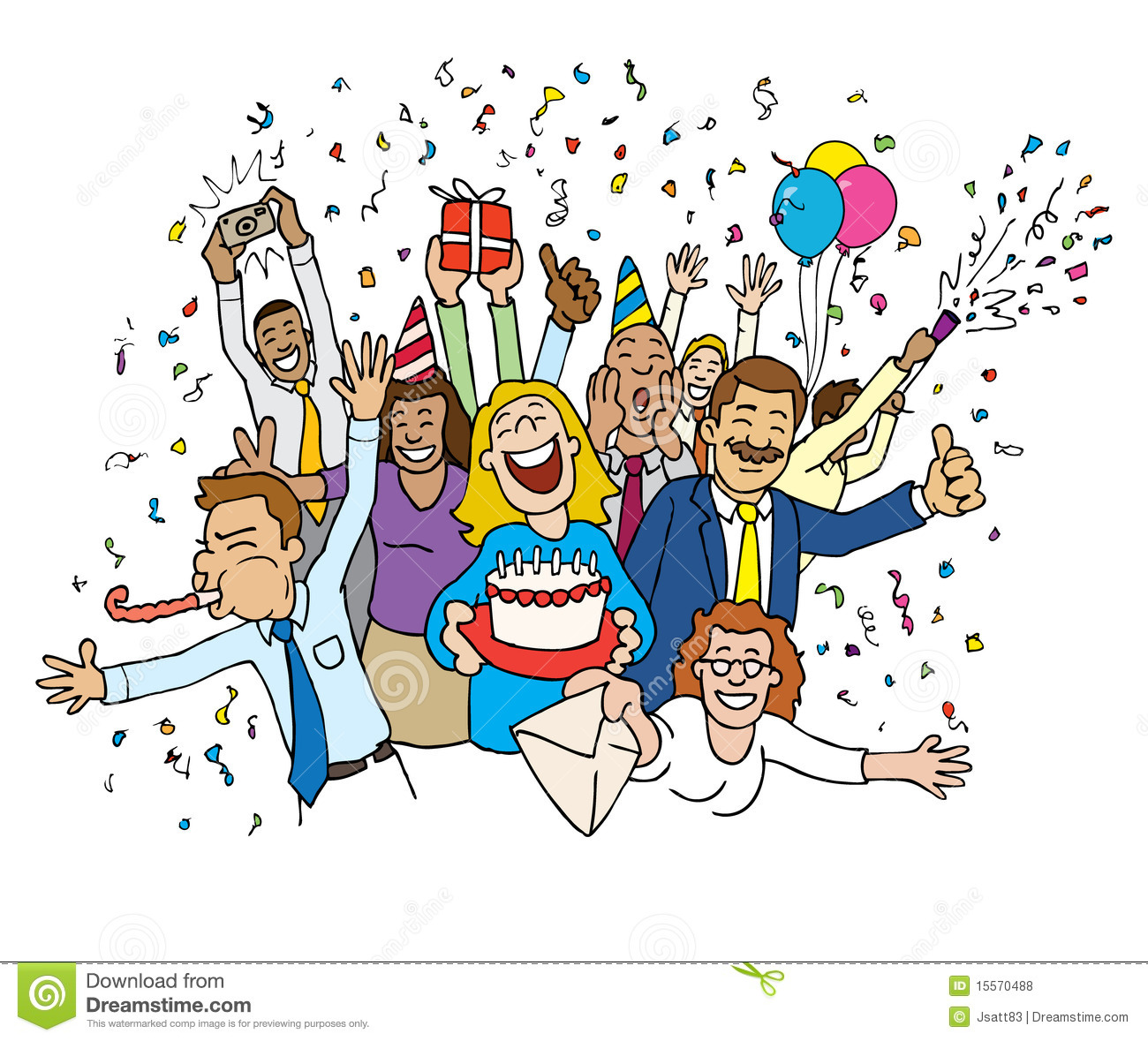 Recap of 6-5-18 Meeting Decisions (Cont’d)
The Taskforce gave final endorsement to 25 measures and moved four measures in total to the Monitoring Set.
Recap of 6-5-18 Meeting Decisions (Cont’d)
Note: The following domains have no measures in them:




Please note, however, that some measures span multiple domains (e.g., CG-CAHPS is listed under “Patient Experience” but can also be placed within “Patient/Provider Communication”).
Health Behaviors
Care Coordination
Patient/Provider Communication
Patient Engagement
Team-based Care
Relationship-centered Care
Recap of 6-5-18 Meeting Decisions (Cont’d)
The Taskforce began to consider candidate Core measures.
The Taskforce decided to not include a Core Set guiding principle that requires use of at least one pediatric measure.

The Taskforce endorsed the following as Core measures:
Controlling High Blood Pressure
Comprehensive Diabetes Care: HbA1c Poor Control

The Taskforce decided to not include the following measures in the Core Set for 2019:
Depression Screening and Follow-up
Depression Remission and Response
Agenda
Welcome
Recap of 6-5-18 Meeting Decisions & Discussion of Follow-up Items
Continue Discussion on Small Set of Candidate Core Measures
Discuss Implementation of Measure Set and Public Comment Process
Revisit On Deck and Monitoring Measures
Identify Measure Gaps and Prioritize Developmental Measures
Next Steps
Discuss Small Set of Candidate Core Measures
As a reminder, Taskforce staff previously identified the following five measures as a straw proposal for the Core Set:
Blood pressure control: Controlling High Blood Pressure
Diabetes control: Comprehensive Diabetes Care: HbA1c Poor Control (>9.0%)
Patient experience: CG-CAHPS (MHQP Version)
Select one or more composites
Behavioral health: Depression Screening and Follow-up for Adolescents and Adults
Reporting-only for 2019, payment for 2020
Behavioral health: Initiation and Engagement of Alcohol and Other Drug Abuse or Dependence Treatment – Initiation & Engagement
Discuss Small Set of Candidate Core Measures (Cont’d)
We polled the Taskforce to obtain their support for the straw proposal of Core measures.
The Taskforce endorsed this measure as a Core measure during the 6-5-18 meeting.
The Taskforce agreed to not endorse this measure as a Core measure during the 6-5-18 meeting.
Discuss Small Set of Candidate Core Measures (Cont’d)
*Indicates a candidate Core measure included in the straw model proposal.
The Taskforce endorsed this measure as a Core measure during the 6-5-18 meeting.
The Taskforce agreed to not endorse this measure as a Core measure during the 6-5-18 meeting.
Discuss Small Set of Candidate Core Measures (Cont’d)
One of the Taskforce’s Core Set guiding principles is to have at least one measure focused on behavioral health.

The remaining candidate Core measures focused on behavioral health are:
Initiation and Engagement of Alcohol and Other Drug Abuse or Dependence Treatment – Initiation
Initiation and Engagement of Alcohol and Other Drug Abuse or Dependence Treatment – Engagement
Follow-up after Hospitalization for Mental Illness (7-Day)
Discuss Small Set of Candidate Core Measures (Cont’d)
In addition, the following Menu Set measures focused on behavioral health previously received either one or no votes for inclusion in the Core Set:
Metabolic Monitoring for Children and Adolescents on Antipsychotics
Child and Adolescent Major Depressive Disorder: Suicide Risk Assessment
Follow-Up After Hospitalization for Mental Illness (30-Day)
Follow-up After Emergency Department Visit for Mental Health (7-Day)
Continuity of Pharmacotherapy for Opioid Use Disorder
Discuss Small Set of Candidate Core Measures (Cont’d)
Taskforce staff propose the following approach:

For 2019, payers and ACOs choose at least one of the following measures focused on behavioral health for the Core Set:
Initiation and Engagement of Alcohol and Other Drug Abuse or Dependence Treatment (either the Initiation or Engagement Phase)
OR
At least one of the following depression-related measures:
Depression Screening and Follow-Up (CMS or NCQA)
Depression Response – Progress Towards Remission (MNCM)
Depression Remission (MNCM) 
Depression Remission or Response (HEDIS)
Does the Taskforce agree with this proposal?  If not, which behavioral health-focused measure(s) should the Taskforce include in the Core Set?
Discuss Small Set of Candidate Core Measures (Cont’d)
What additional measures does the Taskforce want to include in the Core Set?
CG-CAHPS (MHQP Version)?
Any others?
Agenda
Welcome
Recap of 6-5-18 Meeting Decisions & Discussion of Follow-up Items
Continue Discussion on Small Set of Candidate Core Measures
Discuss Implementation of Measure Set and Public Comment Process
Revisit On Deck and Monitoring Measures
Identify Measure Gaps and Prioritize Developmental Measures
Next Steps
Discuss Implementation of Measure Set
Taskforce staff propose that the final measure set be implemented for contract performance periods beginning on or after 1-1-19.
Moving forward, contracts would need to include changes to the measure set so long as the change is adopted at least six months in advance of the performance period.
e.g., a change made on 4-15-19 would be implemented for contracts beginning on or after 1-1-20, but a change made on 7-15-19 would not.
This policy would not apply to changes in specifications to HEDIS measures (typically released in July each year).
Does the Taskforce have any feedback on this proposed timeline for implementation?
Discuss Implementation of Measure Set Measure Categories
The Taskforce has endorsed the following measure classifications:
Core – measures that all payers and ACOs are expected to use, and adhere to the following criteria:
no more than five in number
outcomes-oriented
has at least one measure focused on behavioral health
universally applicable to the greatest extent possible
crucial from a public health perspective
comprised of measures that are highly aligned across existing payer ACO contract measures
enhances value

Menu – measures from which payers and ACOs are expected to choose (for the balance of their contractual measure set)
Discuss Implementation of Measure Set Measure Categories (Cont’d)
Monitoring – measures for which performance will be tracked by the Taskforce, either because a) recent performance is high or b) data are not currently available (e.g., some opioid measures).
measures that utilize claims data will be calculated at the ACO level
measures that utilize clinical data will be calculated at alternative levels (e.g., hospital, state)


Developmental
measure concepts that address important areas of health or outcomes, but for which a specific measure has not been defined, and 
measures that address important areas of health or outcomes but are not yet validated and/or tested for implementation (e.g., weight loss, tobacco quit rate)
Discuss Implementation of Measure Set Measure Categories (Cont’d)
The Taskforce initially agreed with the concept of the following two categories, but wanted to revisit the parameters for each measure category:
Supplemental
pay-for-performance measures that are outside of the Core and Menu Sets, are of mutual interest to a given payer-ACO dyad, and are limited to two in number.

Pay-for-Reporting
measures that adhere to the criteria for Supplemental measures but are included in ACO contracts with financial incentives for reporting, and are limited to two in number.
Discuss Implementation of Measure Set Measure Categories (Cont’d)
Taskforce staff are proposing to replace the “Supplemental” and “Pay-for-Reporting” categories with the following: 
Innovation – measures that a health plan is using in contracts and which a) address clinical topics or clinical outcomes that are not addressed in the Core and Menu Sets and b) have not been considered and rejected by the Taskforce.
Innovation measures can be used as pay-for-performance or pay-for-reporting at the mutual agreement of the payer and ACO.
Innovation measures, at the outset, will not be limited in number.  However, the Taskforce will revisit this decision in the next two years to ensure the measure category is not undermining the goal of alignment.  In the meantime, Taskforce staff will develop a process for payers and ACOs to submit information on use of Innovation measures to support understanding of their use.
Discuss Implementation of Measure Set Measure Categories (Cont’d)
The Taskforce will be revisiting the following measure category:
On Deck – measures that will be moved into the contractual measure set in the next two (or three) years
measures of importance to the Taskforce, but not ready for implementation.  The measures do not necessarily require testing or further refinement (i.e., they are not developmental).
Discuss Implementation of Measure Set Measure Categories (Cont’d)
4. Menu
5. Core
Possible Evolution of Measure Set Categories
6. Monitoring
2. On Deck
1. Developmental
3. Innovation
Discuss Public Comment Process
Taskforce staff propose the following process to receive and review public comment.
Taskforce staff will draft a report that summarizes the Taskforce’s work for the Taskforce to review in mid-July.
Taskforce staff will post the report and measure set on the EOHHS website in August, inviting the public to submit written feedback.

Taskforce staff will compile feedback to be included in a final report to the Legislature and share it with the Taskforce again in 2019 to inform the annual review process for 2020.
Revisit “Timeliness of Prenatal Care” for MassHealth
MassHealth’s DSRIP Measure Set includes “Prenatal and Postpartum Care – Timeliness of Prenatal Care.”  The Taskforce previously considered and rejected this measure because:
the measure lost NQF endorsement due to lack of empirical evidence around the duration of the timeframe
there are challenges determining the timeframe due to the uncertainty predicting a patient’s due date, and 
the measure cannot be accurately calculated using claims data only.

The Taskforce, however, acknowledged the importance of prenatal care, especially in relation to disparities in care, and tentatively endorsed the measure as a Monitoring measure.
Revisit “Timeliness of Prenatal Care” for MassHealth (Cont’d)
There are no maternity measures in aligned measure set.

Given the percentage of births in the state that are covered by MassHealth, prenatal care is a priority area for MassHealth.

Because of the above, MassHealth wishes to use “Timeliness of Prenatal Care” in its ACO measure set. 

MassHealth recommends two options for the Taskforce to consider:
Option 1:  Endorse the measure for the Menu set
Option 2:  Endorse MassHealth use of the measure as a Medicaid-only measure
Agenda
Welcome
Recap of 6-5-18 Meeting Decisions & Discussion of Follow-up Items
Continue Discussion on Small Set of Candidate Core Measures
Discuss Implementation of Measure Set and Public Comment Process
Revisit On Deck and Monitoring Measures
Identify Measure Gaps and Prioritize Developmental Measures
Next Steps
Revisit On Deck Measures
Does the Taskforce wish to identify any On Deck measures at this time?
During the 4-26-18 meeting, Taskforce members did not reach consensus on whether the use of this category adds value.
Oregon uses the category to signal which measures it intends to move into the aligned measure set by a given date and replace an existing measure.
Some members shared that the On Deck category could be merged with the Menu Set, which would allow payers and providers to begin testing the measures.
Others noted that the On Deck category could help indicate that the Taskforce expressed concern about the feasibility of operationalizing these measures.
Revisit Monitoring Measures
As a reminder, the Taskforce has tentatively endorsed the following eight Monitoring measures:
Well-Child Visits in the First 15 Months of Life
Well-Child Visits in the 3rd, 4th, 5th, and 6th Years of Life
Adolescent Well-Care Visit
Comprehensive Diabetes Care: Hemoglobin A1c Testing 
Comprehensive Diabetes Care: Medical Attention for Nephropathy
Contraceptive Care – Postpartum
Prenatal & Postpartum Care - Timeliness of Prenatal Care
Incidence of Episiotomy
Does the Taskforce want to reconsider inclusion of any of these Monitoring measures?
Agenda
Welcome
Recap of 6-5-18 Meeting Decisions & Discussion of Follow-up Items
Continue Discussion on Small Set of Candidate Core Measures
Discuss Implementation of Measure Set and Public Comment Process
Revisit On Deck and Monitoring Measures
Identify Measure Gaps and Prioritize Developmental Measures
Next Steps
Identify Measure Set Gaps
A “measure gap” is a priority aspect of ACO performance for which the endorsed measure set lacks a robust measure.
The gap may be specific to a condition, a treatment, a population or a dimension of care (e.g., outcome).

Identification of measure gaps can help:
Affirm Developmental measure endorsement, 
Prioritize work on the 16 Developmental measures, and
Identify future areas for developmental work.
As you consider the final Core, Menu, and Monitoring Measure Sets, what measure gaps do you identify?
Prioritize Developmental Measures
The tentatively endorsed Developmental measures fall into three categories.
Prioritize Developmental Measures (Cont’d)
The following measures have fully developed specifications.

Prevention/Early Detection
Developmental Screening for Behavioral Health Needs: Under Age 21**
Primary Caries Prevention Intervention as Offered by Primary Care Providers, including Dentist
Chronic Illness Care
Optimal Asthma Control 
Optimal Diabetes Care
Acute Care
Functional Status Assessment for Total Knee Replacement
Functional Status Assessment for Total Hip Replacement
**When the Taskforce first considered this measure, it was a MassHealth ACO (DSRIP) payment measure.  It is now a DSRIP monitoring measure.
Prioritize Developmental Measures (Cont’d)
The following measures have specifications in the early stages of development.

Social Determinants of Health
Social Services Screening

Integration
Community Tenure
Prioritize Developmental Measures (Cont’d)
The following measures are measure concepts.

Prevention/Early Detection
Obesity Reduction
Tobacco Quit Rate

Chronic Illness Care
Blood Pressure Control
Statin Therapy (Medication Intensity or Medical/LDL Goal) for Patients with Diabetes
Prioritize Developmental Measures (Cont’d)
The following measures are measure concepts (cont’d).

Equity
Stratify existing measures by race/ethnicity, age, gender, language, disability status, etc.
Stratifying measures, to the extent that data systems allow, by subpopulations, to be defined at a later time, as a Developmental measure for monitoring purposes

Patient Experience
A version of CG-CAHPS that supplements, modifies, or substitutes questions (including potentially the PPIC and PICS)
Modified version of CG-CAHPS for a non-primary care attributed population
Agenda
Welcome
Recap of 6-5-18 Meeting Decisions & Discussion of Follow-up Items
Continue Discussion on Small Set of Candidate Core Measures
Discuss Implementation of Measure Set and Public Comment Process
Revisit On Deck and Monitoring Measures
Identify Measure Gaps and Prioritize Developmental Measures
Next Steps
Next Steps: Meeting Schedule
Meeting #19
Continue discussion of measure gaps and Developmental measures
Review and consider public comment 


Meeting #20
Discuss the status of the clinical data repository
7/24
9/25
Reference Slides
The following slides may be helpful to have available for reference during today’s meeting.
Prevention and Early Detection – Physical Health
Endorsed
Childhood Immunization Status
Immunizations for Adolescents
Influenza Immunization
Chlamydia Screening - Ages 16-20
Chlamydia Screening - Ages 21-24
Colorectal Cancer Screening
Cervical Cancer Screening
Breast Cancer Screening
Monitor-ing
Well-Child Visits in the First 15 Months of Life
Well-Child Visits in the 3rd, 4th, 5th, and 6th Years of Life
Adolescent Well-Care Visit
Develop-mental
None
Oral Health
Mental Health
Prevention and Early Detection – Mental Health and Oral Health
Endorsed
Endorsed
Depression Screening and Follow-up for Adolescents and Adults
None
Primary Caries Prevention Intervention as Offered by Primary Care Providers, including Dentists
Monitor-ing
Monitor-ing
None
Develop-mental
Develop-mental
Developmental Screening for Behavioral Health Needs: Under Age 21
None
Chronic Illness Care – Physical Health
Asthma Medication Ratio
Controlling High Blood Pressure (HEDIS 2019)
Comprehensive Diabetes Care: Hemoglobin A1c (HbA1c) Poor Control (>9.0%)
Comprehensive Diabetes Care: Eye Exam
Comprehensive Diabetes Care: Blood Pressure Control (<140/90 mm Hg)
Endorsed
Monitor-ing
Comprehensive Diabetes Care: Hemoglobin A1c Testing 
Comprehensive Diabetes Care: Medical Attention for Nephropathy
Optimal Asthma Control 
Optimal Diabetes Care
Blood Pressure Control (Concept)
Statin Therapy (Medication Intensity or Medical/LDL Goal) for Patients with Diabetes (Concept)
Develop-mental
Chronic Illness Care – Mental Health
Endorsed
Metabolic Monitoring for Children and Adolescents on Antipsychotics
Child and Adolescent Major Depressive Disorder: Suicide Risk Assessment
Depression Remission and Response for Adolescents and Adults
Follow-up After Hospitalization for Mental Illness (7-Day)
Follow-up After Hospitalization for Mental Illness (30-Day)
Follow-up After Emergency Department Visit for Mental Health
Monitor-ing
None
Develop-mental
None
Italics indicate the measure may have an inadequate denominator size at the payer/ACO level.
Chronic Illness Care – Substance Use Disorder
Endorsed
Initiation and Engagement of Alcohol and Other Drug Abuse or Dependence Treatment - Initiation
Initiation and Engagement of Alcohol and Other Drug Abuse or Dependence Treatment - Engagement
Continuity of Pharmacotherapy for Opioid Use Disorder
Monitor-ing
None
Develop-mental
None
Italics indicate the measure may have an inadequate denominator size at the payer/ACO level.
Maternity Care*
Acute Care
Acute Care and Maternity Care
Endorsed
Endorsed
Use of Imaging Studies for Low Back Pain
None
Monitoring
Contraceptive Care - Postpartum
Prenatal & Postpartum Care - Timeliness of Prenatal Care
Incidence of Episiotomy
Monitor-ing
None
Developmental
Developmental
None
Functional Status Assessment for Total Knee Replacement
Functional Status Assessment for Total Hip Replacement
*The Taskforce did not consider hospital-based maternity  care measures in Year 1, but will do so in Year 2.
Integration
Patient Experience
Patient Experience and Integration
Endorsed
Endorsed
CG-CAHPS (MHQP Version)
None
Monitor-ing
Monitor-ing
None
None
Developmental
Developmental
A version of CG-CAHPS that supplements, modifies, or substitutes questions (including potentially the PPIC and PICS)
A modified version of CG-CAHPS for a non-primary care attributed population
Community Tenure
Social Determinants of Health
Equity
Equity and Social Determinants of Health
Endorsed
Endorsed
None
None
Monitor-ing
Monitor-ing
None
None
Developmental
Equity measure - stratify existing measures by race/ethnicity, age, gender, language, disability status, etc.
Equity measure - stratifying measures, to the extent that data systems allow, by subpopulations, to be defined at a later time, as a Developmental measure for monitoring purposes
Developmental
Social Services Screening